Муниципальное бюджетное  дошкольное образовательное учреждение «Детский сад № 39»
Оптимизация рабочего пространства 
заведующего МБДОУ № 39

Паспорт лин-проекта
Обоснование выбора
Основные потери неэффективного рабочего места:

1. Длительное время поиска необходимой информации и документов;
2. Нерациональная расстановка оргтехники, офисных предметов и мебели на рабочем месте;
3. Отсутствие (иногда) необходимых канцелярских принадлежностей
Цель лин-проекта :Сокращение потери времени на поисК информации и документации
Задачи:
 освободить рабочее пространство от второстепенных документов;
Поддерживать эффективное рабочее окружение;
Обеспечить новый уровень  управления документооборотом.
В ходе реализации лин-проекта  «оптимизация рабочего пространства заведующего МБДОУ № 39 будут достигнуты результаты:1.разработаны стандарты контроля и поддержания в порядке рабочего окружения;2.достигнута высокая  организации работы эффективность с документооборотом;3.  произошло значительное сокращение времени на поиски необходимых документов в компьютере, папок в шкафах;4. улучшилось качество работы оргтехники.
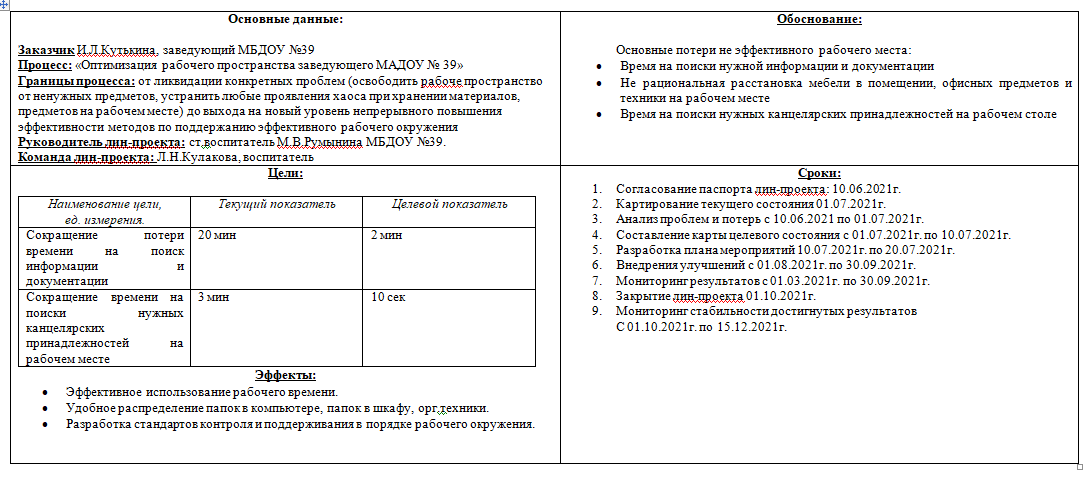 .
Спасибо за внимание